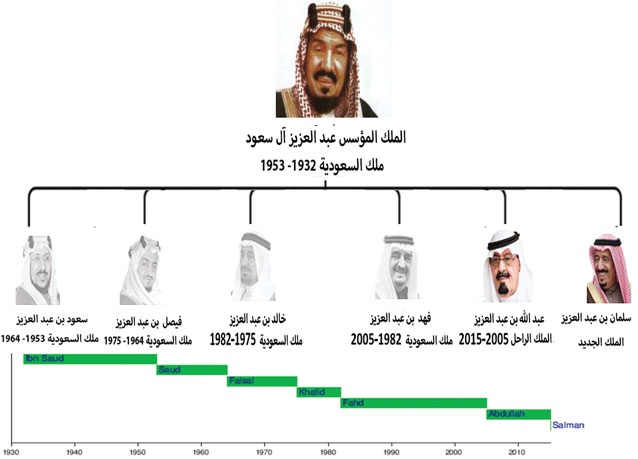 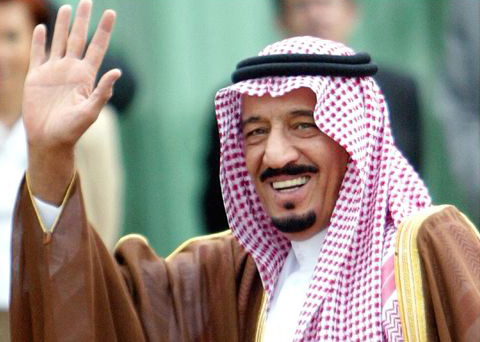 الحاكم 
الملك سلمان بن عبد العزيز
حفظه الله
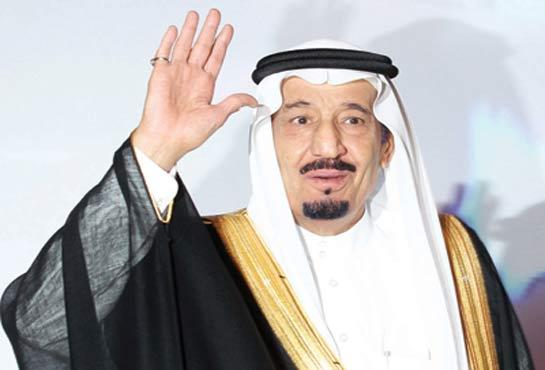 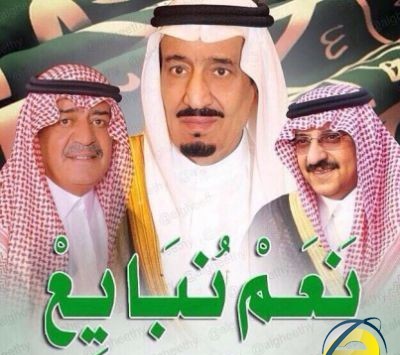 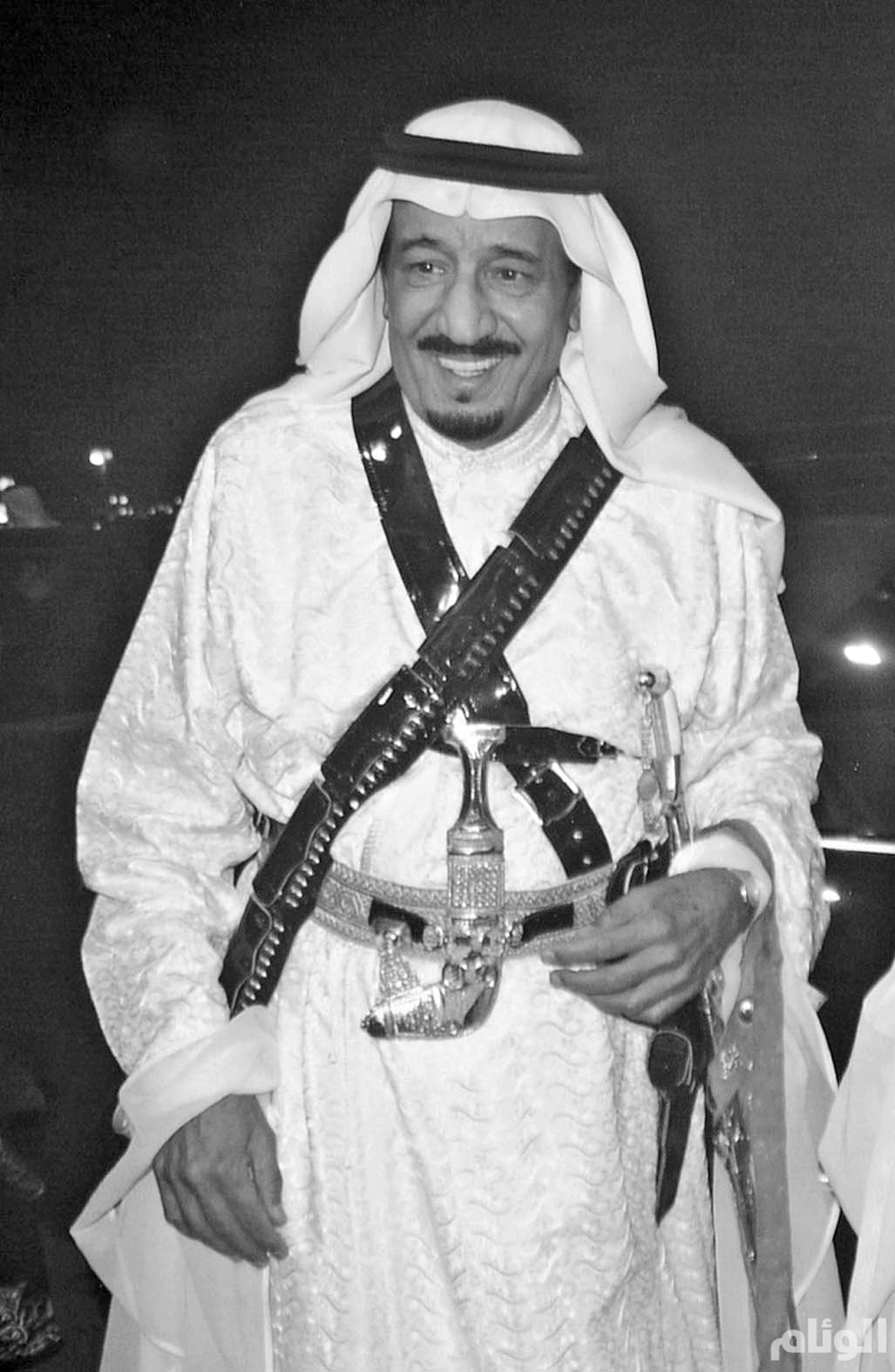 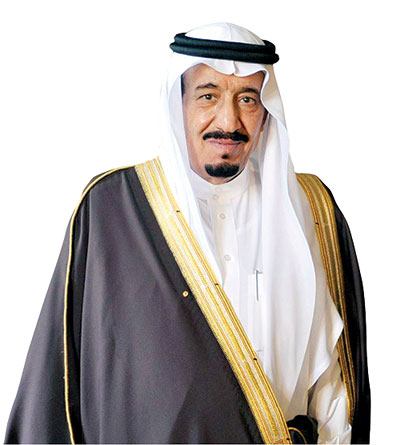 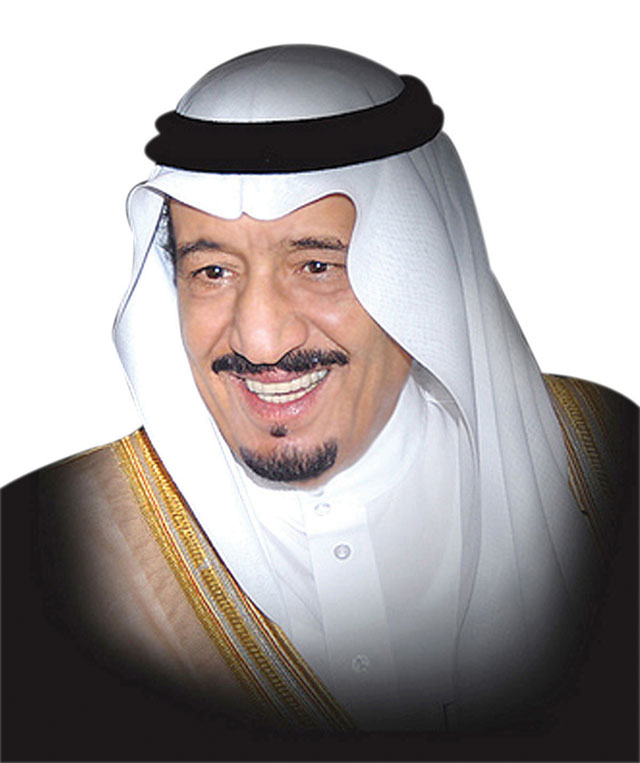 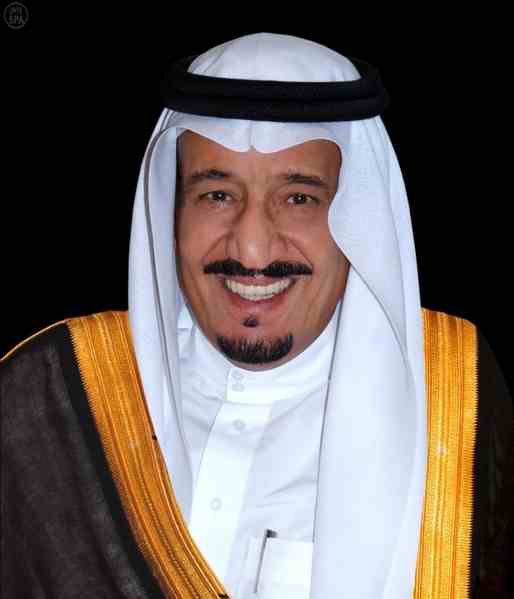 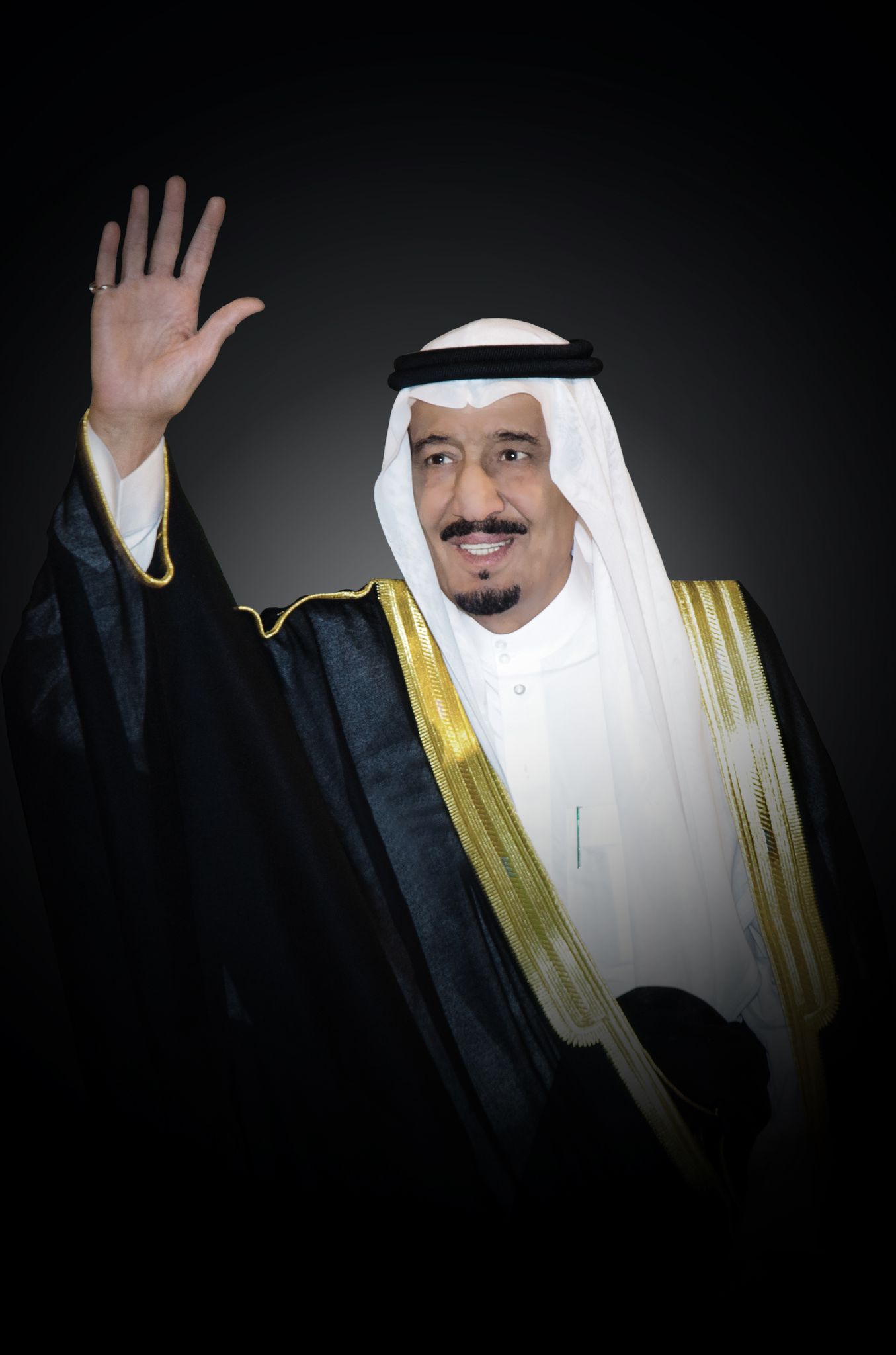 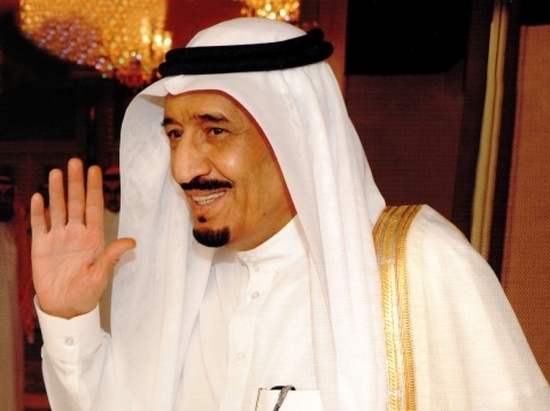 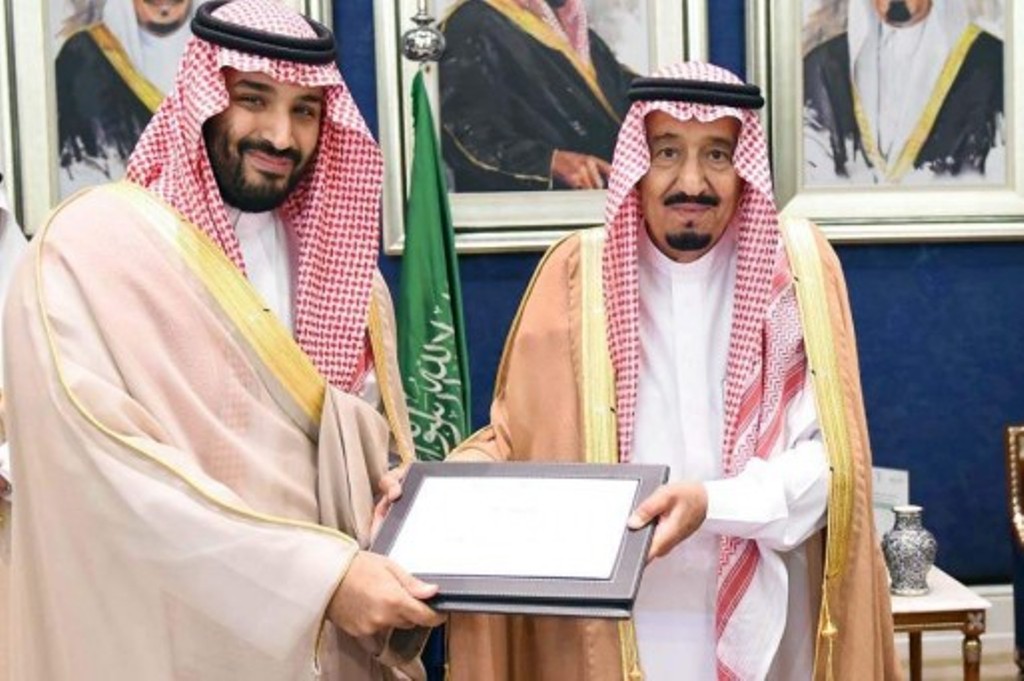 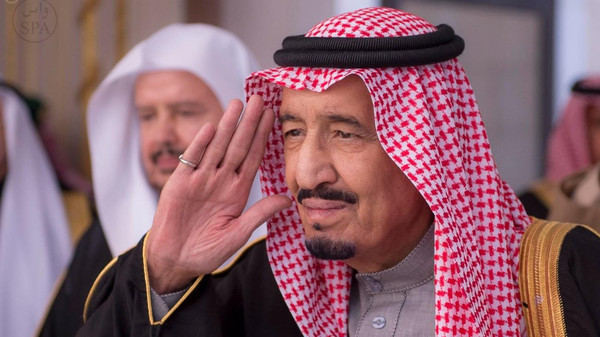